St.Augustine’s Primary School
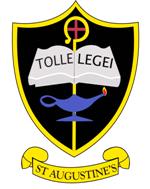 2017 - 2018
HMI Follow Up Visit – Feb’2017
The school received a visit in Feb’2017 and a report was published May 2017
The report highlighted key improvements in teaching and learning across the school since the original inspection in Feb’ 2016.  Improvements in attainment and achievement were clearly noted.  Teachers were recognised for their hard work and professional learning to improve the learning environment throughout the school and pupil’s learning experiences.  
As a school community we were delighted with the report and how well children impressed the inspection team.
The report highlighted action points for the school’s ongoing Improvement Agenda.
Improvement Plan 2017 - 2018
To further raise attainment in Maths and Literacy and narrow the attainment gap.
To further embed Health and Wellbeing to ensure coherence and progression
To further embed a culture of  self-evaluation as a driver for school improvement
How will this be achieved?
In-service training for all staff – Literacy, Maths and Health and Wellbeing
Joint collegiate planning at all stages across the school
Regular ongoing moderation of standards across the school
Staged intervention
Support programmes
Partnership working – school cluster, support agencies within the authority, parents
Ongoing monitoring of progress and impact on learners
Leadership at all levels
Appropriate use made of Pupil Equity Fund to impact on learners and close the attainment gap
What is Pupil Equity Fund?
Pupil Equity Fund is awarded to schools by the Scottish Government to help them respond to the individual needs of their school and to help close the attainment gap.  We all want our children to achieve success and for some children they require extra support to do so.
Our school received £78,000 to make a difference
How are we spending our PEF money?
Additional staffing – support for learning programme across the school, school nurture room for pupils who require support for their social and emotional wellbeing, ICT programme across the school to develop digital literacy skills
Improved resourcing for Literacy, Maths and ICT
Intervention support programmes
Staff training
Whole school work on Growth Mindset
Focus on building resilience through Physical Education
Continuing Engagement with HMI
Authority will report to HMI in regard of the work and progress of the school’s improvement priorities
HMI will return to the school in February to report upon improvement priorities and their impact on learners.